Orta çağ (İkinci Dönem)
10. ve 11. yüzyıllara gelindiğinde

Cermen kabileleri Avrupa’daki halklar ile önemli ölçüde kaynaşmış

Akınlar ve istilalar bitmiş

Yerel düzeyde güvenlik bir ölçüye kadar kurulmuştur.

Yine de yerel feodal lordlar arasındaki savaşlar sürdü.

Ağır sabanın bulunması ile tarım alanları arttı.

Artı ürün üretimi başladı.

Ticaret canlanmaya başladı.

Nüfus artışı giderek yükseldi.
Orta çağ (İkinci Dönem)
Bu dönemin dört önemli özelliği

Ulusal monarşilerin ortaya çıkmaya başlaması (Krallıklar)

Yeni kentlerin oluşması ve giderek güçlenen bir tüccarlar sınıfının doğuşu

Haçlı Seferleri

Yüzyıl Savaşları (1337-1453)
Orta çağ (İkinci Dönem)
Kentler

Feodal Lordlar

Kilise

Ulusal Monarşiler
Orta çağ (İkinci Dönem)
Ulusal monarşiler:

Giderek merkezileşen ve yönetimin babadan oğula geçtiği siyasi birlikler.


Soylular, ruhban ve yöneticiler arasında anlaşmazlıklar bulunur.
Orta çağ (İkinci Dönem)
Kentler:
Yüksek Orta Çağlar Avrupa’da ticaretin canlandığı ve kentlerin yeniden kurulduğu bir dönem oldu. 
Roma’nın yıkılışının ardından, birkaç istisna hariç, Batı Avrupa’da kent olarak nitelendirilebilecek bir yerleşim birimi kalmamıştı. 

Bazen bir piskoposluk merkezi etrafında küçük nüfus kümeleri oluşuyordu. 

X. yüzyıla kadar ne bir ticaret merkezinden ne de tüccar sınıfından söz etmek mümkündü. XII. yüzyıla gelindiğinde ise tüm Avrupa’da ticaret merkezleri olarak işlev gören yeni kentler ortaya çıkmaya başladı.

Bu dönemde özellikle İtalya’da yoğunlaşan kentler, savaşlara ve istilalara karşı surlarla çevrilmiş ve kent devletleri özellikleri almaya başlamıştır.
Orta çağ (İkinci Dönem)
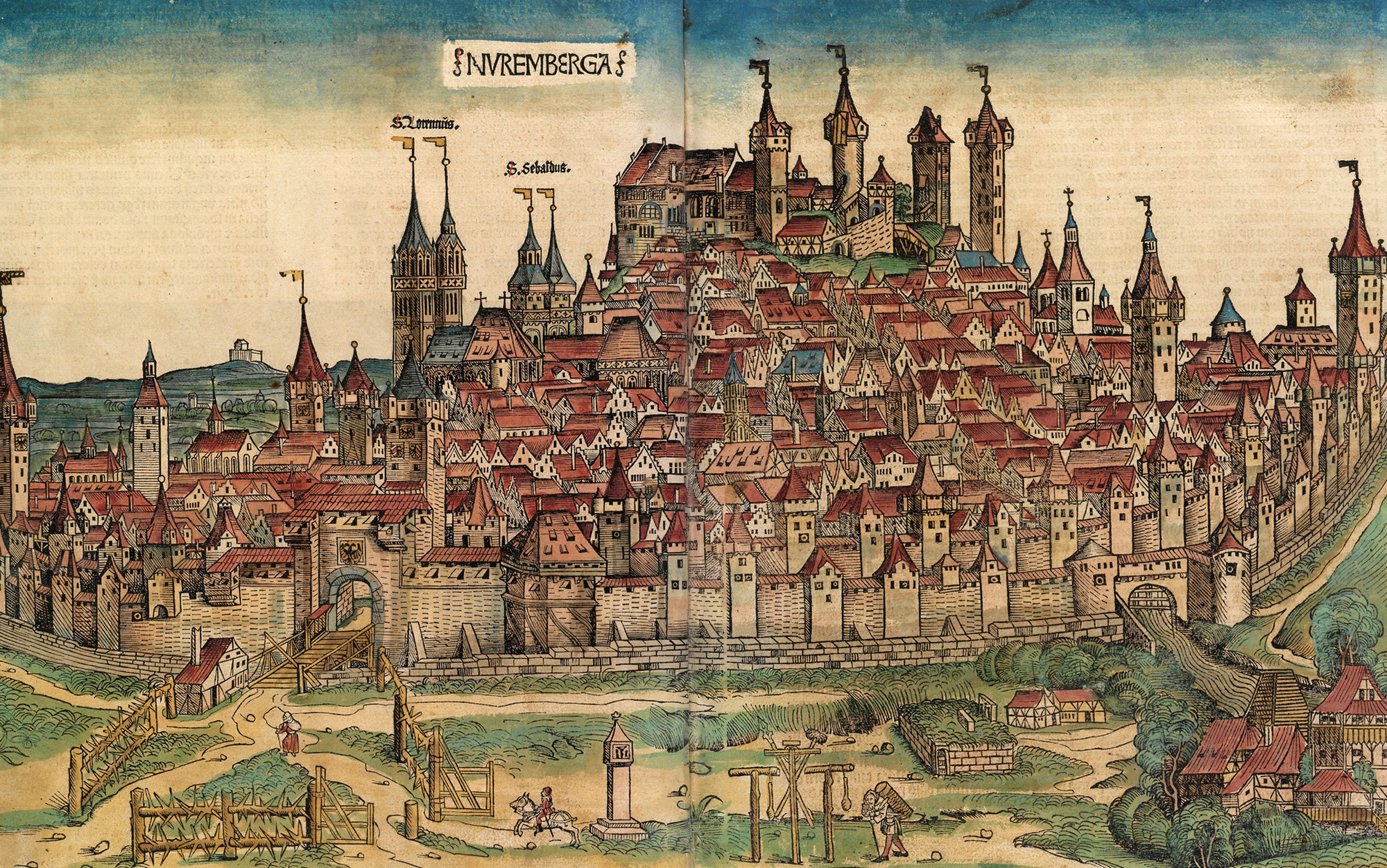 Orta çağ (İkinci Dönem)
Kentli tüccarlar ve büyük toprak sahipleri arasında mücadele

Bağımsız kent devletleri

Loncalar

Ticari rantlar ve piyasa

Kültürel ve entelektüel hayatta canlanma
Orta çağ (İkinci Dönem)
Haçlı Seferleri

Yüzyıl Savaşları